JavaScript DOM Objects (2)
Document
Document (methods)
Finding HTML Elements
Finding HTML elements by id
Finding HTML elements by tag name
Finding HTML elements by class name
Finding HTML elements by CSS selectors
Finding HTML elements by HTML object collections
getElementById("id")
<span id="id1"></span>

var eleS = document.getElementById("id1");
eleS.style.color = "red";
eleS.innerHTML = "…";
…

* body內的html文件load後，才能呼叫document.getElementById("…")
getElementsByTagName("tag")
<h1>Heading 1.1</h1>
<h1>Heading 1.2</h1>
<h1>Heading 1.3</h1>

var arrH1 = document.getElementsByTagName("h1");
var strH11 = arrH1[0].innerText;
arrH1[1].innerHTML = "…";

* body內的html文件load後，才能呼叫document.getElementsByTagName("…")
getElementsByName("name")
<a name="a1">a1 Here!</a> <br />
<input name="a1" type="text" value="input here!" />

var arrA1 = document.getElementsByName("a1");
arrA1[1].value = "…";


* body內的html文件load後，才能呼叫document.getElementsByName("…")
getElementsByClassName("classname")
<p class="intro">The DOM is very useful.</p>
<p class="intro">This example demonstrates getElementsByClassName. </p>
<p id="demo"></p>

<script type="text/javascript">
var x = document.getElementsByClassName("intro");
document.getElementById("demo").innerHTML = 
    'The first paragraph (index 0) with class="intro": ' + x[0].innerHTML;
</script>
Finding HTML Elements by CSS Selectors
document.querySelectorAll(selector)

var x = document.querySelectorAll(".example");
for (let i=0; i<x.length; i++) {
   x[i].style.backgroundColor = "red";
}
document.querySelector(selector)
-- get the first element with class=selector

var x = document.querySelector("#foot p");
x.style.backgroundColor = "red";
HTML DOM Objects
anchor
link
image
form
input
select, option
textarea
button
table
row
cell
Common Properties
Multiple classes in className
html:
<h1 id="hh1" >Heading 1</h1>
css: 
.red {color: red;}
.uline {text-decoration: underline;}
Welcome
JavaScript:
window.onload=function() {
    var hh=document.getElementById("hh1");
    hh.className = "red";
    hh.className += " uline";
};
Welcome
注意類別名稱之間要有空白
document.getElementById("hh1").className      "red uline"
Add/Remove/Toggle a class
<div id="menu" class="vmenu vip bg" >…</div>
Use element.className
document.getElementById("menu").className="";
document.getElementById("menu").className += " anotherClass";
Use element.classList
document.getElementById("menu").classList.add("anotherClass");
document.getElementById("menu").classList.remove("vip");
document.getElementById("menu").classList.toggle("bg");
HTML data-* Attribute
data-* 自定義屬性
不能包含大寫字母，屬性值可以是任何的字串。
可由element.dataset讀取自定義屬性值
element.dataset.category     element.dataset.animalType

<ul data-category="animal">
  <li data-animal-type="bird">Owl</li>
  <li data-animal-type="fish">Salmon</li>  
  <li data-animal-type="spider">Tarantula</li>  
  <li data-animal-type="moth"> Attacus atlas</li>
</ul>
window.onload=function() {
    var listItems=document.querySelectorAll("ul li");
    listItems.forEach((item) => {
       item.addEventListener("click", showType);
    });
}

function showType(e) {
  let animalType = e.target.dataset.animalType;
  $("show").innerHTML="The " + e.target.innerHTML + " is a " + animalType + ".";
}

function $(id) {
   return document.getElementById(id);
}
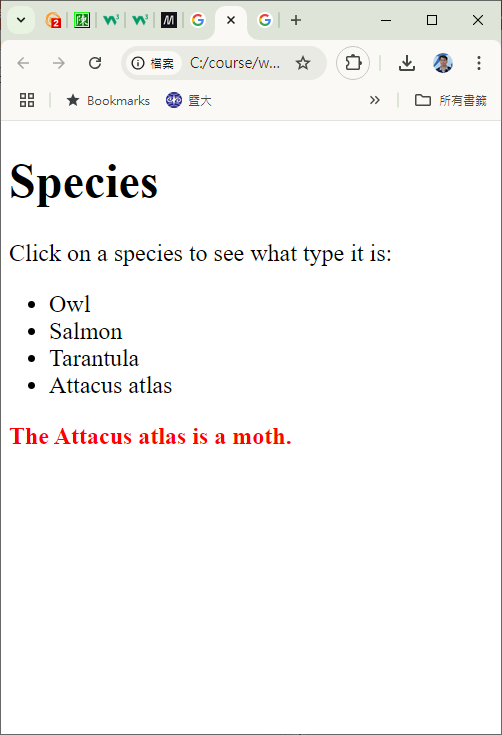 https://ycchen.im.ncnu.edu.tw/www2011/lab/dataset.html
Form Objects
form
input
text, password, hidden, checkbox, radio, file, button, submit, reset
textarea
select
option
button
<form id="f1" method="post" action="join.php" target="newWin">
form
Properties
input
<form name="join" …>
Country: <input type="text" id="ctry" name="ctry"  value="Taiwan" /> <br />
User Name: <input type="text" id="uid" name="uid" value="Your id" /><br />
Password: <input type="password" id="pwd" name="pwd" value="mypwd" /><br />
…
</form>

value
		var f1=document.getElementById("join");
               f1.ctry.value = "Taiwan";
		document.getElementById("ctry").value = "Taiwan";
disabled
		f1.ctry.disabled = true;
readOnly
		f1.pwd.readOnly = true;
accessKey
		document.getElementById("pwd").accessKey = 'p';          //Alt+p or Alt+Shift+p
http://ycchen.im.ncnu.edu.tw/www2011/lab/DomFormJS.html
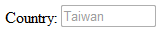 Members: 
<input type="checkbox" id="yahoo" name="yahoo" value="yahoo" />Yahoo!
<input type="checkbox" id="google" name="google" value="google" />Google
<input type="checkbox" id="youtube" name="youtube" value="youtube" />Youtube
Payment:
<input type="radio" id="payV" name="pay" value="Visa"  checked="checked" />Visa
<input type="radio" id="payM" name="pay" value="Master" />Master
<input type="radio" id="payJ" name="pay" value="JCB" />JCB

*checked
var yahoo=document.getElementById("yahoo");
if (yahoo.checked) alert("You select Yahoo!");
document.getElementById("google").checked = false;
var payV = document.getElementById("payV");
if (payV.checked) alert("Your payment via: "+payV.value);
document.getElementById("payJ").checked = true;
// Use getElementsByName("…")
var arrPay = document.getElementsByName("pay");
if (arrPay[0].checked)  alert("Your payment via: "+arrPay[0].value);
arrPay[2].checked = true;
Month: <select id="month" name="month">
<option>Jan.</option>
<option value="February">Feb.</option>
<option>Mar.</option>
<option value="April">Apr.</option>
</select>

*selectedIndex
	var month = document.getElementById("month");
	alert(month.selectedIndex);
      month.selectedIndex = 2;
* options[]       
       var opt = month.options[month.selectedIndex];
       alert(opt.text+" / "+ opt.value);
* selected
	opt.selected = true;
       document.getElementById("month").options[2].selected = true;
multiple select
Web Technologies: <br /> 
<select id="wts" name="wts[]" size="5" multiple="multiple">
<option selected="selected">HTML</option>
<option>XHTML</option>
<option>CSS</option>
<option selected="selected">JavaScript</option>
<option>ASP</option>
<option selected="selected">PHP</option>
</select>

var wts = document.getElementById("wts");
var str1="";
for (var i=0; i<wts.length;i++) {
   if (wts.options[i].selected) 
         str1 += wts.options[i].text+", ";
}
alert("You select : "+str1);
methods
3+2郵遞區號查詢
https://www.post.gov.tw/post/internet/SearchZone/index.jsp?ID=130107
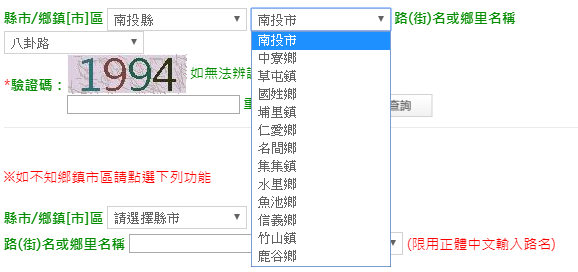 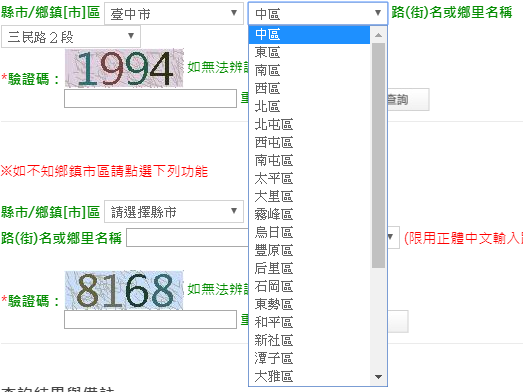 <select name="city" ID="city" onChange="citychange_23()" class="select">
<option value="%"       >請選擇縣市</option>
<option value="基隆市" >基隆市</option>
<option value="臺北市" >臺北市</option>
<option value="新北市" >新北市</option>
<option value="桃園市" >桃園市</option>
<option value="新竹市" >新竹市</option>
…
</select>
…
<INPUT type="text" value="" name="cityareatext" 
ID="cityarea" size="6" maxlength="4">
cityarea = new Array();
cityarea_account = new Array();
cityarea_account[0] = 0;
cityarea[1] = "仁愛區";
cityarea[2] = "信義區";
…
cityarea[6] = "暖暖區";
cityarea[7] = "七堵區";
cityarea_account[1] = 7;
cityarea[8] = "中正區";
cityarea[9] = "大同區";
cityarea[10] = "中山區";
…
cityarea[17] = "內湖區";
cityarea[18] = "南港區";
cityarea[19] = "文山區";
cityarea_account[2] = 19;
cityarea[20] = "萬里區";
cityarea[21] = "金山區";
cityarea[22] = "板橋區";
…
function citychange_23() {
i = window.document.form1.city.selectedIndex;
window.document.form1.cityarea.length =   \
     cityarea_account[i] - cityarea_account[i-1];
index = cityarea_account[i-1] + 1;
…
for (j = 0; j < window.document.form1.cityarea.length; j ++) {		
   if (j!=0) {
      window.document.form1.cityarea.options[j].value = cityarea[index + j-1];
      window.document.form1.cityarea.options[j].text = cityarea[index + j-1];
   }
}
…
}
add(), remove() of Select
Month: <select id="month" name="month">
<option>Jan.</option>
<option value="February">Feb.</option>
<option>Mar.</option>
<option value="April">Apr.</option>
</select>

var month = document.getElementById("month")
* add()
 	 var opt1 = new Option();
	opt1.text = "五月天";
	opt1.value="May"
	month.add(opt1); 
	// month.add(opt1, 4)
* remove()
	month.remove(2);
	month.remove(month.selectedIndex);
before the 4-th option
Table
Table's methods
var tbl = document.createElement("table");
tbl.id="tid";
var cap = tbl.createCaption();
cap.innerHTML="9x9 乘法表";
tbl.insertRow(0);
for (var i=0;i<8;i++) {
  tbl.rows[0].insertCell(i);
  tbl.rows[0].cells[i].className="cTh";
  tbl.rows[0].cells[i].innerHTML=i+2;
}
tbl.insertRow(1);
for (var i=0;i<8;i++) {
    var k=i+2;
    tbl.rows[1].insertCell(i);
    var str="";
    for (var j=1;j<10;j++) 
        str += k+" * "+j+" = "+k*j+"<br />";
    tbl.rows[1].cells[i].innerHTML=str;
}
document.body.appendChild(tbl);
https://ycchen.im.ncnu.edu.tw/www2011/lab/DomTableJS.html
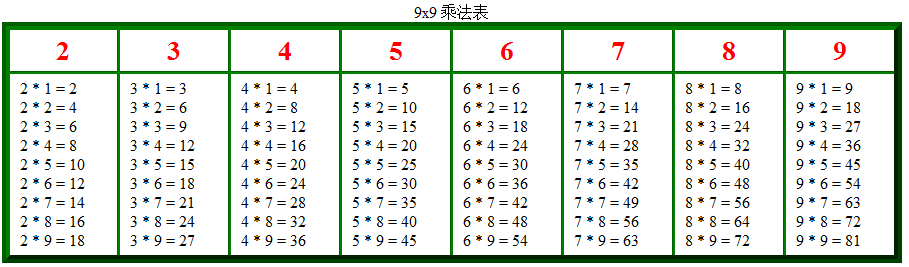 #tid {width:900px; border: 8px outset green; border-collapse: collapse;}
#tid .cTh {text-align:center; font-size: 20pt; font-weight: bolder; color:red;}
#tid td {padding:5px 10px; border: 3px inset green;}
What We learned
使用document.createElement("tagName")產生一個元素節點。
使用table.insertRow(i)產生第i列，使用table.rows[i]存取第i列。
使用row.insertCell(j)產生該列第j個cell(行)，使用table.rows[i].cells[j]存取第i列之第j行。
使用element.appendChild(node)將節點node附加至元素element之下。
Row
Cell
Image
*
*
*
*
Creating an Image
var img = new Image();
img.src="lily.png";
img.alt="A lily picture";
…

var img = document.createElement("img");
img.setAttribute("src", "lily.png");
img.setAttribute("alt", "A lily picture");
…
Two Image Examples
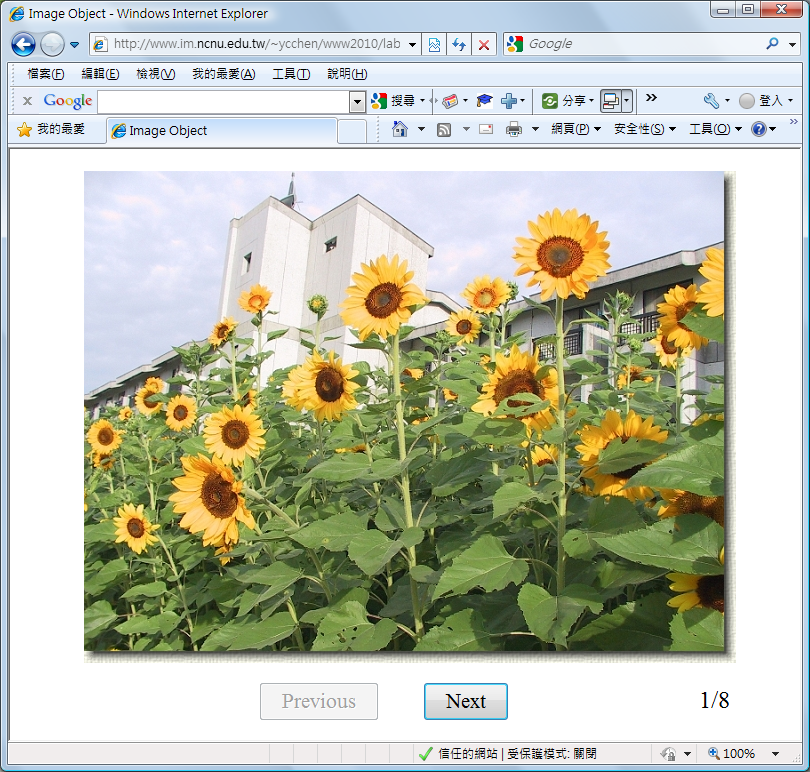 Example 1
https://ycchen.im.ncnu.edu.tw/www2011/lab/image/imageObj.html
var ind=0;
var imgFiles= ["sf003.jpg", "sf027.jpg", "sf029.jpg", "sf032.jpg", "sf033.jpg", "sf038.jpg"];
var imgArr=new Array(); 
…
for (var i=0;i<imgFiles.length;i++) { 
   imgArr[i]=new Image(); 
   imgArr[i].src = imgFiles[i]; 
} 
…
document.getElementById("img1").src = imgArr[++ind].src;
…
<body>
…<img id="img1" src="sf003.jpg" />…
</body>
Example 2
https://ycchen.im.ncnu.edu.tw/www2011/lab/image/imageObjx.html
var ind=0;
var imgFiles= ["sf003.jpg", "sf027.jpg", "sf029.jpg", "sf032.jpg", "sf033.jpg", "sf038.jpg"];

…
document.getElementById("img1").src = imgFiles[++ind]; 
…

<body>
…<img id="img1" src="sf003.jpg" />…
</body>
Web Storage
Web Server
Client
document.cookie
Cookie
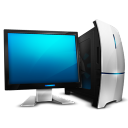 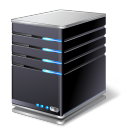 Set-Cookie
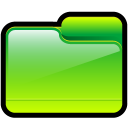 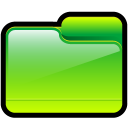 Cookie
Session
localStorage
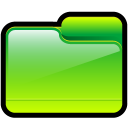 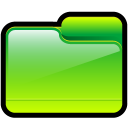 sessionStorage
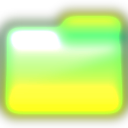 https://ycchen.im.ncnu.edu.tw/www2011/lab/adopt/adopt_ans.html
Cookie
"cookieName=cokieValue; Max-Age=seconds; Path=pathName; Domain=domainName"

" cookieName=cokieValue; Expires=date; Path=pathName; Domain=domainName "
舉例:
"count=1; Expires=Mon, 27 Apr 2009 11:43:24 UTC; Domain=www.im.ncnu.edu.tw"
"nickName=fred; Max-Age=600"
"isVisit=1"
Set Cookie
var eday = new Date();
eday.setDate(eday.getDate()+7); 

//cookie's life: 瀏覽器開啟時間, i.e., Session Cookie
document.cookie="count=1";
//cookie's life: cookie設定起7天
document.cookie="count=1; Max-Age="+60*60*24*7;
// cookie's life: 到期日
document.cookie="count=1; Expires="+eday.toUTCString();

document.cookie="userName="+escape("小明");
Get Cookie
document.cookie="count=1";
document.cookie="userName=fred; Expires= Mon, 30 Apr 2012 11:43:24 UTC";

var cookieStr=document.cookie;  //"count=1; userName=fred"

var cookieArr=document.cookie.split("; ")
// cookieArr[0]: "count=1"	cookieArr[1]: "username=fred"

var cookie1Arr = cookieArr[1].split["="];
// cookie1Arr[1]: username	   cookie1Arr[1]: fred
var user= unescape(cookie1Arr[1]); //fred
var cookieArr=new Array();
getCookies();
var visitCount = parseInt(cookieArr['count']);
var userName = cookieArr['userName'];
…

function getCookies() {
   var cookies = document.cookie.split("; ");
   for (var i=0;i<cookies.length;i++) {
       var cnv = cookies[i].split("=");
       cookieArr[cnv[0]] = unescape(cnv[1]);
   }
}
var cookieArr= getCookies();
var visitCount = parseInt(cookieArr['count']);
var userName = cookieArr['userName'];
…
function getCookies() {
   var cookies = document.cookie.split("; ");
   var cookieArr=new Array();
   for (var i=0;i<cookies.length;i++) {
       cnv = cookies[i].split("=");
       cookieArr[cnv[0]] = unescape(cnv[1]);
   }
   return cookieArr;
}
https://webmail.ncnu.edu.tw/
function fl() {
     var key=document.cookie;
     var form=document.lf;
     if ( key.match(/uid=([^;]+)[;]*/) ){
	 form.USERID.value = RegExp.$1;
	 form.remember.checked = true;
     }
}
// uid是cookie名稱，改成你的cookie名稱

<body onLoad="fl();document.lf.USERID.focus()">
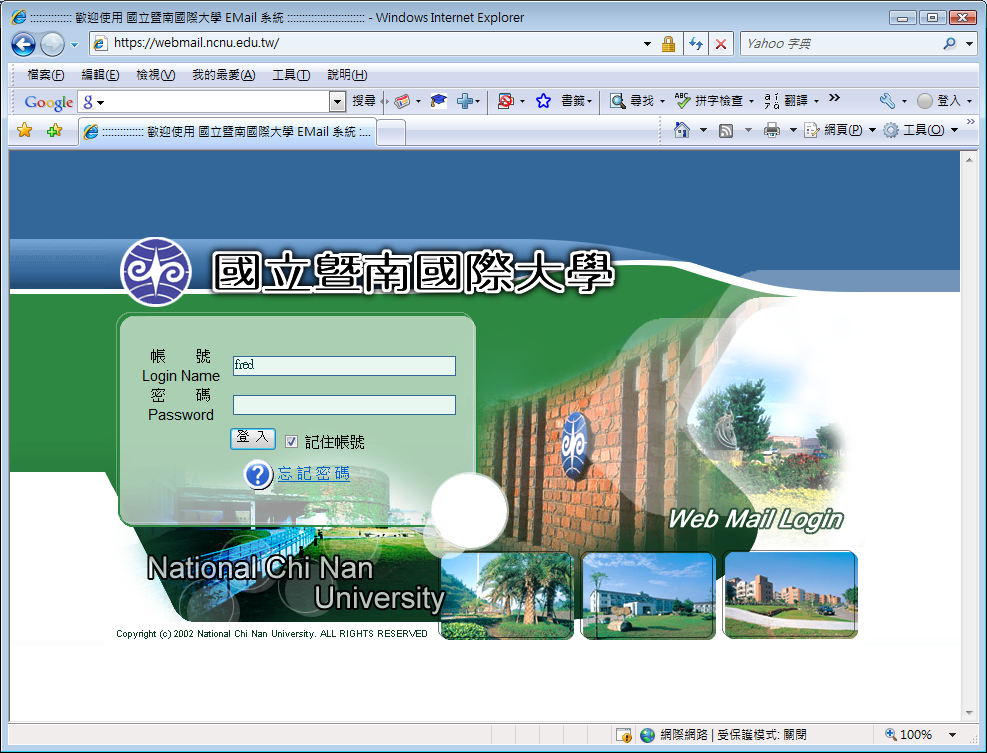 Delete Cookie
document.cookie="count=";

document.cookie="count=; Max-Age=0";

document.cookie="userName=; Expires=Mon, 01 Jan 1990  00:00:00 UTC";
var cookieArr=getCookie();
if (!cookieArr['count']) {
    document.cookie = "count=1; max-age=600";
    reqNickName();
}
else {
    cookieArr['count'] = parseInt(cookieArr['count'])+1;
    document.cookie = "count="+cookieArr['count']+"; max-age=600";
    alert("Hi! "+cookieArr['nickName']+"\nThis is your "+cookieArr['count']+"-th visit.");
}
function reqNickName() {
   var nn = prompt("Please give a nick name:", "");
       if (nn !="") document.cookie = "nickName="+escape(nn)+"; max-age=600";
}
function getCookie() {
   var cookieArr=[];
   var cookies = document.cookie.split("; ");
   for (var i=0;i<cookies.length;i++) {
       cnv = cookies[i].split("=");
       cookieArr[cnv[0]] = unescape(cnv[1]);
   }
   return cookieArr;
}
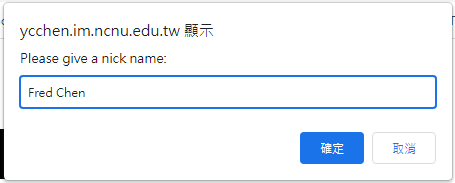 https://ycchen.im.ncnu.edu.tw/www2011/lab/setCookiesJS.html
HTML5: localStorage
if (!localStorage.cnt)
       localStorage.cnt=1;
  else
       localStorage.cnt++;
…
document.getElementById("no").innerHTML = localStorage.cnt;
…
<p>You have visited this page 
<span id="no">0</span>times.</p>
HTML5: localStorage
localStorgae.cnt=1;
localStorage.setItem("cnt", 1);

localStorage.clear();

localStorage.removeItem("cnt");
https://ycchen.im.ncnu.edu.tw/www2011/lab/localStorage.html
HTML5: sessionStorage
Similar to localStorage
Life Cycle: 
Data stored in sessionStorage will disappear after the browser is closed.
http://www.w3schools.com/html/html5_webstorage.asp